Accounting for the Reviews:
What you need to know to pay for things
What you need to know about:
Invoices to be paid
Reimbursement requests
Honoraria payments for authors and symposia speakers
Gifts and gift card purchases
IT related purchases
Payments $2500 and over
Travel arrangements for guests
Payments to Students for services
MSU Mail Services
Invoices to be paid:
Send an email to sbassett@msu.edu, include:
Digital invoice
Business purpose
$ amount
Invoice number
Vendor name and W9: https://www.irs.gov/pub/irs-pdf/fw9.pdf
State your approval for the payment and copy faculty advisor on email to make them aware
Example email:  Subject line:  Please pay vendor.  Content:  Please pay invoice number for vendor name in the amount of dollar amount. Please see attached receipt.  This is the renewal for website maintenance.
email request to sbassett@msu.edu
must submit request within 90 days of purchase to be reimbursed,
include paid receipt,
include business purpose,
if only one receipt, email me a digital copy of the receipt along with the business purpose for the purchase, and the $ amount requested.  
if multiple receipts, complete the "Non-Travel Reimbursement Form", follow this link: https://www.canr.msu.edu/od/business_office/non_travel_reimbursement_or_payments, and scroll down to find the "Non-Travel Reimbursement Form", double click on it, and complete it, print to PDF, and send to me
Copy the faculty advisor and another authorized leader from the Review to make them aware,
Provide mailing address for payment.
Example email:  Subject line:  Please Reimburse name in the amount of $ amount. Please see attached receipt(s), also included is the Non-Travel Reimbursement Worksheet since there is more than one receipts.  This is for the purchase of stoles to be given to the ANRLR.
Thank you,

Sharon Bassette
MSU College of Law
Accounting, Payables Coordinator
517-432-6814
From: Wilkin, Colin <wilkinco@msu.edu>Sent: Monday, February 7, 2022 10:28 AMTo: Bassette, Sharon <sbassett@law.msu.edu>Subject: Animal and Natural Resources Law Review
 
Good morning!

Animal and Natural Resources Law Review would like to purchase graduation stoles for out graduating members. I was told there is a new system of approval required. The e-board has approved the purchase and Professor Favre is also in favor of the expense. The expense is approximately $651.70 + tax.
Reimbursement Requests:
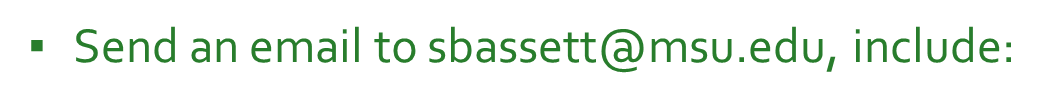 Submit request within 90 days of purchase to be reimbursed,
Paid receipt,
Business purpose,
If only one receipt, email me a digital copy of the receipt along with the business purpose for the purchase, and the $ amount requested.  
If multiple receipts, complete the "Non-Travel Reimbursement Form", follow this link: https://www.canr.msu.edu/od/business_office/non_travel_reimbursement_or_payments, and scroll down to find the "Non-Travel Reimbursement Form", double click on it, and complete it, print to PDF, and send to me
Copy the faculty advisor and another authorized leader from the Review to make them aware,
Provide mailing address for payment.
Example email:  Subject line:  Please Reimburse name in the amount of $ amount. Please see attached receipt(s), also included is the Non-Travel Reimbursement Worksheet since there is more than one receipts.  This is for the purchase of stoles to be given to the ANRLR.
Honoraria payments for authors and symposia speakers under $2500:
Send an email to sbassett@msu.edu, include:
Business purpose
The Honoraria/Speaker/Performer Checklist for US citizen honoraria, here is the link:  https://ctlr.msu.edu/download/forms/Sec71HonorariaChecklist.pdf
Total $ amount of the honoraria, if $2500 and over, see "Payments over $2500"
US Citizen will complete a W9, link:  https://www.irs.gov/pub/irs-pdf/fw9.pdf;   If the person is a foreign person have them complete a W-8Ben, here is a link: https://www.irs.gov/pub/irs-pdf/fw8ben.pdf
If the person is a foreign person, have them complete the Non-Resident Alien Personal Services Contract, here is a link:  https://ctlr.msu.edu/Download.aspx?id=Travel
Leadership to send their approval to pay in the email and copy the faculty advisor to make them aware
Example email:  Subject line:  Please pay Name an honorarium.  Content:  Please pay name in the amount of $ amount.  Included is the Honoraria/Speaker/Performer Checklist or Non-Resident Alient Personal Services Contract.  This is the speakers for our ILR Symposium.
Gifts and Gift Card Purchases:
Send an email to sbassett@msu.edu, include:
A digital copy of the receipt to reimburse or invoice
Business purpose for the gift
$ amount – gifts should be for under $100
Invoice number if a vendor payment, W9 if not a current vendor, check with me first
Name of the recipient, date purchased, date given, business purpose. If multiple recipients do a table.  Note:  Gift cards must be used within 2 weeks of purchase.
State your approval for the payment and copy faculty advisor on email to make them aware
Example email:  Subject line:  Please pay name.  Content:  Please pay name for Cite Checkers gift cards purchase in the amount of dollar amount. Please see attached receipt and name (s) of recipient (s).  The purpose is to give out Cite Checker awards for the Reviews.
IT Related purchases:
If you are purchasing a computer or some hardware, work with Tech Services:   dcltech@law.msu.edu
See next page for other IT related purchases
IT Related Purchases:
Send an email to sbassett@msu.edu, include:
Invoice or quote.  DO NOT RENEW OR START A ONLINE APPLICATION OR ANY APPLICATION UNTIL YOU TALK TO ME.
Business purpose
$ amount
Vendor name and W9: https://www.irs.gov/pub/irs-pdf/fw9.pdf
Leadership to send their approval to pay in the email and copy the faculty advisor to make them aware
IT Readiness Qualtronics Questionnaire:  https://upl.msu.edu/procurement/it-procurement/it-form/index.html
Example email:  Subject line:  Please Reimburse Name.  Content:  Please pay name in the amount of $ amount.  Please see attached invoice or quote, also included is the IT Readiness Questionnaire PDF .  This is the renewal for website maitenance.
Purchases $2500 or more:
Send an email to sbassett@msu.edu, include:
For the reviews these will be honorarium and author payments, instead of using the "Honoraria/Speaker/Performer Checklist" you will complete a "Personal Services Contract": https://upl.msu.edu/common/documents/60for06.pdf
Business purpose
$ amount
US Citizen will complete a W9, link:  https://www.irs.gov/pub/irs-pdf/fw9.pdf;   If the person is a foreign person have them complete a W-8Ben, here is a link: https://www.irs.gov/pub/irs-pdf/fw8ben.pdf
If the person is a foreign person, have them complete the Non-Resident Alien Personal Services Contract, here is a link:  https://ctlr.msu.edu/Download.aspx?id=Travel
Leadership to send their approval to pay in the email and copy the faculty advisor to make them aware
Example email:  Subject line:  Please pay Name an honorarium.  Content:  Please pay name in the amount of $ amount.  Included is the Personal Services Contract or Non-Resident Alien Personal Services Contract.  This is the speakers for our ILR Symposium.
Travel arrangements for guests:
ALL TRAVEL ARRANGEMENTS MUST BE APPROVED IN ADVANCE OF TRAVEL.  If you are making travel arrangements for guests or are planning to reimburse guests for their travel, please work with Sally Rice in the Advancement Department.
Paying students for services:
Never pay a student without checking with  the Accounting  Dept first
Generally students who get paid for services must go through Human Recourses to be setup as an employee
Income paid to a student without  setting them up as an employee will likely impact their financial aid, if they have it.
MSU MAIL SERVICES – how to use
Go to MSU Procurement and Logistics:  https://upl.msu.edu/
Scroll down and choose “mail services”
Choose “service request”
Login
Choose “US Postal Service” (green box)
Choose the type of service from the dropdown
Complete the information needed
Continued on next page for account information to use
MSU MAIL SERVICES – how to use – con’t
You can click the box to save your information for future requests
Click submit when done
after…. Print the form and attach it to the items being mailed
Questions and final information:
Final questions?
Sharon Bassette, 989-640-4750, sbassett@msu.edu